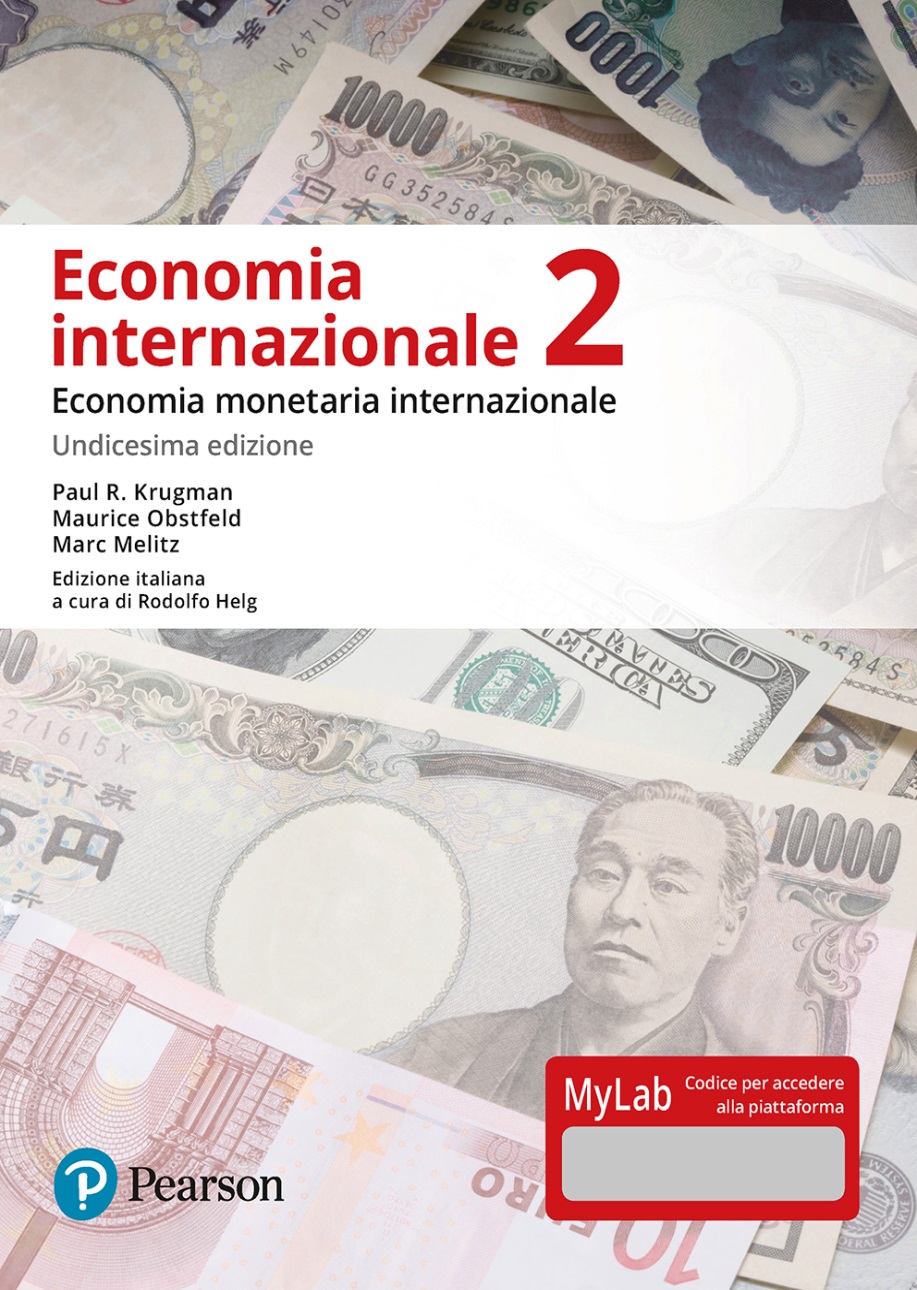 Capitolo 9
La globalizzazione finanziaria: opportunità e crisi
1
(c) Pearson Italia S.p.A. - Krugman, Obstfeld, Melitz - Economia internazionale 2
Struttura della presentazione
Introduzione
 I guadagni dal commercio 
La diversificazione di portafoglio
Classificazione delle attività
I mercati internazionali dei capitali
Attività bancaria offshore
Commercio valutario offshore
Regolamentazione dell’attività bancaria internazionale
Difficoltà nel regolamentare l’attività bancaria internazionale
Cooperazione internazionale sulla regolamentazione
Iniziative internazionali di regolamentazione dopo la crisidel 2007-2009
2
(c) Pearson Italia S.p.A. - Krugman, Obstfeld, Melitz - Economia internazionale 2
Struttura della presentazione
Il grado di diversificazione internazionale del portafoglio
La dimensione del commercio intertemporale
L’efficienza nel mercato dei cambi
Il grado di trasmissione di informazioni e la mobilità del capitale finanziario
3
(c) Pearson Italia S.p.A. - Krugman, Obstfeld, Melitz - Economia internazionale 2
Introduzione
I mercati internazionali dei capitali sono un gruppo di mercati che scambiano diversi tipi di capitale finanziario e fisico (attività).
I principali operatori del mercato internazionale dei capitali sono gli stessi del mercato dei cambi: banche commerciali, grandi imprese, istituzioni finanziare non bancarie, banche centrali e altre agenzie pubbliche.
4
(c) Pearson Italia S.p.A. - Krugman, Obstfeld, Melitz - Economia internazionale 2
I guadagni dal commercio
In che modo i mercati internazionali dei capitali hanno incrementato i guadagni derivanti dal commercio internazionale?
Quando un compratore e un venditore intraprendono una transazione volontaria, entrambi ricevono qualcosa che desiderano e che può farli stare meglio.
Un compratore e un venditore possono scambiare:
beni o servizi per altri beni e servizi;
beni o servizi per attività;
attività in cambio di attività.
5
(c) Pearson Italia S.p.A. - Krugman, Obstfeld, Melitz - Economia internazionale 2
Figura 9.1 I tre tipi di transazioni internazionali
6
(c) Pearson Italia S.p.A. - Krugman, Obstfeld, Melitz - Economia internazionale 2
[Speaker Notes: Vedi pagina 325 in alto, la parte sottolineata.]
I guadagni dal commercio
La diversificazione del portafoglio descrive i guadagni dallo scambio di attività contro attività, di attività con un tipo di rischio con attività con un altro tipo di rischio. 
Investire in diverse attività, o portafoglio, è un modo per gli investitori di evitare o ridurre il rischio. 
Spesso in economia le persone vogliono evitare il rischio: preferirebbero avere un guadagno di ricchezza sicuro piuttosto che investire in attività rischiose. 

®	Gli investitori 	manifestano quindi un’avversione	al rischio.
7
(c) Pearson Italia S.p.A. - Krugman, Obstfeld, Melitz - Economia internazionale 2
La diversificazione del portafoglio
Supponiamo che due paesi abbiano un attività agricola che genera un raccolto a seconda del tempo atmosferico. 
La resa (il rendimento) dell’attività è incerta, ma con cattivo tempo la terra può produrre 50 tonnellate di kiwi, mentre con tempo favorevole ne può produrre 100 tonnellate. 
In media la terra produrrà (1/2) * 100 + 1/2 * 50 = 75 tonnellate se il cattivo e il bel tempo hanno la stessa probabilità (entrambi con probabilità di 1/2).
Il valore atteso del raccolto è 75 tonnellate.
8
(c) Pearson Italia S.p.A. - Krugman, Obstfeld, Melitz - Economia internazionale 2
La diversificazione del portafoglio
Supponiamo che i dati storici mostrino che quando il paese domestico ha bel tempo (alto rendimento), il paese straniero ha cattivo tempo (basso rendimento). Assumiamo che il futuro sarà uguale al passato.
Che cosa possono fare i due paesi per essere sicuri di non dover sopportare un cattivo raccolto di kiwi? Vendere il 50% delle attività di uno all’altra parte e comprare il 50% delle attività dell’altra parte.
Diversificare i portafogli di attività in modo da ottenere sempre il valore atteso (medio) dei portafogli = godere di un raccolto di kiwi moderato e non subire le vicissitudini dell’abbondanza e della carestia.
9
(c) Pearson Italia S.p.A. - Krugman, Obstfeld, Melitz - Economia internazionale 2
[Speaker Notes: Vedi pagina 327 dove è sottolineato.]
Classificazione delle attività
I diritti sulle attività (strumenti) sono così classificati.
Strumenti di debito
Tra gli esempi vi sono le obbligazioni e i depositi bancari.
Stabiliscono che l’emittente dello strumento deve ripagare un valore fisso indipendentemente dalle circostanze economiche. 
Strumenti di capitale di rischio
Per esempio azioni o diritti su proprietà reali.
Stabiliscono il possesso (capitale di rischio = possesso) di profitti o rendimenti variabili, che variano secondo le condizioni economiche.
10
(c) Pearson Italia S.p.A. - Krugman, Obstfeld, Melitz - Economia internazionale 2
I mercati internazionali dei capitali
Gli operatori che operano sui mercati internazionali dei capitali sono i seguenti.
Banche commerciali:
accettano depositi;
prestano a governi, imprese, altre banchee/o a individui;
comprano e vendono obbligazioni e altre attività;
alcune banche commerciali sottoscrivono azioni e obbligazioni accettando di trovare acquirenti per tali attività a un prezzo stabilito.
11
(c) Pearson Italia S.p.A. - Krugman, Obstfeld, Melitz - Economia internazionale 2
I mercati internazionali dei capitali
Imprese private
Possono emettere azioni e obbligazioni e possono prendere a prestito dalle banche commerciali o dagli altri prestatori di fondi allo scopo di investire. 
Istituzioni finanziarie non bancarie
Fondi pensione, compagnie di assicurazione, fondi comuni e, di particolare importanza, banche di investimento.
12
(c) Pearson Italia S.p.A. - Krugman, Obstfeld, Melitz - Economia internazionale 2
I mercati internazionali dei capitali
Banche centrali e agenzie governative
Le banche centrali talvolta intervengono sui mercatidei cambi. 
Le agenzie governative emettono obbligazioni per acquisire fondi e possono prendere a prestito dalla banche commerciali o dalle banche di investimento.
13
(c) Pearson Italia S.p.A. - Krugman, Obstfeld, Melitz - Economia internazionale 2
Attività bancaria offshore
Per attività bancaria offshore si intende l’attività bancaria fuori dai confini di un paese. Ci sono almeno tre tipi di istituzioni di attività bancaria offshore, regolate in modo differente.
Un’agenzia localizzata all’estero concede prestiti ed esegue trasferimenti, ma non accetta depositi e perciò non è soggetta alle norme sui depositi né nel paese domestico né in quello estero. 
Una banca sussidiaria in un paese straniero segue le leggi del paese estero, non le norme domestiche della casa madre. 
Una filiale estera di una banca domestica è spesso soggetta sia alle leggi domestiche sia a quelle straniere, ma talvolta può scegliere le norme più indulgenti.
14
(c) Pearson Italia S.p.A. - Krugman, Obstfeld, Melitz - Economia internazionale 2
Commercio valutario offshore
Un deposito di valuta offshore è un deposito bancario denominato in una valuta diversa da quella che circola dove ha sede la banca. 
Può essere depositato in una banca sussidiaria, in una filiale estera, in una banca estera o in un’altra istituzione di deposito situata in un paese straniero. 
Talvolta i depositi di valuta offshore sono erroneamente chiamati Eurovalute, perché storicamente realizzati nelle banche europee. I depositi in dollari localizzati al di fuori degli Stati Uniti sono detti Eurodollari. Le banche che accettano depositi denominati in Eurovalute (compresi gli Eurodollari) sono dette Eurobanche.
15
(c) Pearson Italia S.p.A. - Krugman, Obstfeld, Melitz - Economia internazionale 2
Commercio valutario offshore
Il commercio valutario offshore si è sviluppato per tre ragioni.
Crescita del commercio internazionale e dell’attività di impresa internazionale.
Elusione delle leggi e delle imposte domestiche.
Fattori politici (per esempio per evitare la confisca da parte del governo a causa di eventi politici).
16
(c) Pearson Italia S.p.A. - Krugman, Obstfeld, Melitz - Economia internazionale 2
Regolamentazione dell’attivitàbancaria internazionale
Le banche falliscono perché non hanno abbastanza attività o attività del tipo adatto per pagare le passività.
La principale passività per le banche commerciali e gli altri istituti di deposito è il valore dei depositi e le banche falliscono quando non possono ripagarli. 
Se molti prestiti (o tipi di attività) falliscono o se il valore delle attività diminuisce in altro modo, allora le passività possono diventare maggiori del valore delle attività e può verificarsi la bancarotta. 
In molti paesi ci sono diversi tipi di regolamentazioni per evitare il fallimento delle banche.
17
(c) Pearson Italia S.p.A. - Krugman, Obstfeld, Melitz - Economia internazionale 2
Regolamentazione dell’attività bancaria internazionale
Assicurazione dei depositi
Assicura i depositanti contro le perdite fino a $250.000 negli USA quando le banche falliscono.
Evita il panico bancario a causa di mancanza di informazioni: poiché i depositanti non possono distinguere una buona banca da una cattiva, è nel loro interesse ritirare i fondi se non sono sicuri che la banca sia abbastanza sana da poterli ripagare.
Obblighi di riserva
Le banche tradizionalmente devono mantenere alcuni depositi in riserve presso la banca centrale in caso di emergenza.
18
(c) Pearson Italia S.p.A. - Krugman, Obstfeld, Melitz - Economia internazionale 2
Regolamentazione dell’attività bancaria internazionale
Requisiti di capitalizzazione e restrizionisulle attività
Maggiore capitale bancario (valore netto) permette alle banche di proteggersi contro cattivi prestiti e investimenti. Proibendo a una banca di detenere (troppe) attività rischiose, le restrizioni sulle attività riducono gli investimenti rischiosi. 
Impedendo a una banca di detenere una quantità eccessiva di una singola attività, le restrizioni sulle attività incoraggiano anche la diversificazione.
19
(c) Pearson Italia S.p.A. - Krugman, Obstfeld, Melitz - Economia internazionale 2
Regolamentazione dell’attività bancaria internazionale
Ispezioni bancarie
Una regolare ispezione evita che le banche intraprendano attività rischiose. 
Contributi del prestatore di ultima istanza
Negli USA, la Federal Reserve può prestare alle banche con grandi uscite di depositi. Si comporta cioè come un prestatore di ultima istanza.
Evita il panico bancario.
Agisce come assicurazione per i depositanti e le banche, oltre all’assicurazione dei depositi.
Incrementa il comportamento sleale delle banche ad assumersi troppo rischio.
20
(c) Pearson Italia S.p.A. - Krugman, Obstfeld, Melitz - Economia internazionale 2
Regolamentazione dell’attività bancaria internazionale
Salvataggi e ristrutturazioni organizzatidal governo
Quando tutti gli altri strumenti falliscono, la banca centrale e le autorità fiscali possono organizzare l’acquisto di una banca in fallimento da parte di istituzioni in salute, talvolta utilizzando i propri fondi per agevolare l’accordo.
In questo caso, si evita il fallimento grazie all’intervento del governo in veste di gestore della crisi, ma forse a spese della collettività.
	® La rete di sicurezza si è rivelata non sufficiente per 	   evitare la crisi finanziaria del 2007-2009.
21
(c) Pearson Italia S.p.A. - Krugman, Obstfeld, Melitz - Economia internazionale 2
Figura 9.2 Frequenza delle crisi bancarie sistemiche, 1970-2011
22
(c) Pearson Italia S.p.A. - Krugman, Obstfeld, Melitz - Economia internazionale 2
Regolamentazione dell’attività bancaria internazionale
La possibilità che un individuo presti meno attenzione per evitare un incidente se assicurato si chiama comportamento sleale (moral hazard). 
La supervisione delle banche nazionali e le norme di bilancio sono necessarie per limitare il comportamento opportunistico che deriva dalla presenza dell’assicurazione sui depositi e dall’accesso al prestatore di ultima istanza,
altrimenti le banche sarebbero indotte a concedere prestiti eccessivamente rischiosi e ad accumulare riserve inadeguate per far fronte a un possibile fallimento.
23
(c) Pearson Italia S.p.A. - Krugman, Obstfeld, Melitz - Economia internazionale 2
Difficoltà nel regolamentare l’attività bancaria internazionale
L’assicurazione dei depositi negli USA copre perdite fino a $250.000, ma poiché la dimensione dei depositi dell’attività bancaria internazionale è spesso maggiore, l’ammontare di assicurazione è spesso minimo.
Anche gli obblighi di riserva agiscono come una forma di assicuratore per i depositanti, ma i paesi non li possono imporre sui depositi in valuta estera nelle agenzie, nelle filiali estere o nelle banche sussidiarie di banche domestiche. Un’azione internazionale coordinata è bloccata da difficoltà politiche e tecniche di trovare un accordo su un insieme uniforme di regole.
24
(c) Pearson Italia S.p.A. - Krugman, Obstfeld, Melitz - Economia internazionale 2
Difficoltà nel regolamentare l’attività bancaria internazionale
L’ispezione bancaria, i requisiti di capitalizzazione e le restrizioni sulle attività sono più difficili a livello internazionale. 
Le autorità nazionali di regolamentazione delle banche solitamente controllano i bilanci delle banche nazionali e delle loro filiali estere, ma sono meno attente nel controllare le sussidiarie e le affiliate estere. Le banche ne approfittano, spostando le attività rischiose in giurisdizioni dove sono posti meno vincoli. 
	®   Arbitraggio regolamentare
La giurisdizione non è chiara: se una sussidiaria di una banca italiana situata a Londra opera in Eurodollari ha giurisdizione l’autorità britannica o quella italiana?
25
(c) Pearson Italia S.p.A. - Krugman, Obstfeld, Melitz - Economia internazionale 2
Difficoltà nel regolamentare l’attività bancaria internazionale
Non c’è certezza su chi sia il prestatore di ultima istanza a livello internazionale.
Le attività delle istituzioni finanziarie non bancarie sono in crescita nell’attività bancaria internazionale, ma non hanno la regolamentazione e la supervisione delle banche.
Nuovi e complicati strumenti finanziari come i derivati e le attività cartolarizzate rendono più difficile valutare la stabilità e il rischio finanziario.
26
(c) Pearson Italia S.p.A. - Krugman, Obstfeld, Melitz - Economia internazionale 2
Cooperazione internazionale sulla regolamentazione
Gli accordi di Basilea (Basilea I nel 1988 e Basilea II nel 2007) forniscono standard di regolamentazione e responsabilizzazione standard per le istituzioni finanziarie internazionali.
Gli accordi del 1988 cercarono di standardizzare le misure del capitale bancario tra i paesi. 
Svilupparono requisiti di capitalizzazione basati sul rischio, in cui una quantità maggiore di attività rischiose richiede un ammontare maggiore di capitale bancario.
27
(c) Pearson Italia S.p.A. - Krugman, Obstfeld, Melitz - Economia internazionale 2
Rete delle linee di swap della banca centrale durante la crisi del 2007-2009
28
(c) Pearson Italia S.p.A. - Krugman, Obstfeld, Melitz - Economia internazionale 2
Iniziative internazionali di regolamentazione dopo la crisi del 2007-2009
Basilea III (2010). Per quanto riguarda il capitale, il nuovo ordinamento di Basilea rende più difficile alle banche l’aggiramento dei requisiti di capitale. Propone di introdurre due indicatori.
Liquidity Coverage Ratio: prevede che alle banche sia richiesto di mantenere sufficiente liquidità o obbligazioni altamente liquide per coprire 30 giorni di uscite di denaro in condizioni specifiche di crisi.
Net Stable Funding Ratio: cerca di limitare l’affidamento delle banche sul finanziamento all’ingrosso a breve termine (invece che sui depositi al dettaglio).
29
(c) Pearson Italia S.p.A. - Krugman, Obstfeld, Melitz - Economia internazionale 2
Iniziative internazionali di regolamentazione dopo la crisi del 2007-2009
Riforme nazionali.
Non basta che le autorità di regolamentazione assicurino che ciascuna istituzione finanziaria sia solida; questo non assicura che il sistema finanziario nel complesso sia robusto, infatti, misure che renderebbero più resistenti una singola istituzione potrebbero mettere a rischio il sistema se implementate simultaneamente da tutte le istituzioni. La prospettiva macroprudenziale cerca di evitare tale errore.
®	Legge Dodd-Frank: istituzione del Consiglio per il 	controllo della stabilità finanziaria (FSOC).
30
(c) Pearson Italia S.p.A. - Krugman, Obstfeld, Melitz - Economia internazionale 2
Il grado di diversificazione internazionale del portafoglio
Nel 2008, le attività possedute dagli USA in paesi esteri rappresentavano circa il 46,6% del capitale USA, mentre le attività estere negli USA erano circa il 54,7% del capitale USA. 
Queste percentuali sono circa 6 volte le percentuali del 1970, e ciò indica che i mercati internazionali dei capitali hanno permesso agli investitori di aumentare la diversificazione. 
Allo stesso modo, le attività e le passività estere in percentuale al PIL sono cresciute per gli USA e per gli altri paesi.
31
(c) Pearson Italia S.p.A. - Krugman, Obstfeld, Melitz - Economia internazionale 2
Tabella 9.1 Attività e passività estere lorde di alcuni paesi esteri industrializzati, 1983-2011 (percentuali del PIL)
32
(c) Pearson Italia S.p.A. - Krugman, Obstfeld, Melitz - Economia internazionale 2
Il grado di diversificazione internazionaledel portafoglio
Tuttavia, alcuni economisti sostengono che sarebbe ottimale che gli investitori diversificassero di più investendo maggiormente in attività estere, evitando l’home bias dei portafogli. 
Un indicatore abbastanza diverso della performance del mercato internazionale dei capitali è la relazione tra tassi di interesse onshore e offshore su attività simili denominate nella stessa valuta.
33
(c) Pearson Italia S.p.A. - Krugman, Obstfeld, Melitz - Economia internazionale 2
La dimensione del commercio intertemporale
Se alcuni paesi prendono a prestito per finanziare progetti di investimento (per produzione e consumo futuri) e altri prestano a questi paesi, allora i livelli di risparmio e di investimento nazionali non dovrebbero essere fortemente correlati. 
Si ricordi che risparmio domestico – investimento = saldo del conto corrente. 
Alcuni paesi dovrebbero avere ampi avanzi di conto corrente perché risparmiano molto e prestano ai paesi stranieri. 
Alcuni paesi dovrebbero avere ampi disavanzi di conto corrente perché prendono a prestito molto da paesi stranieri. 
In realtà, i livelli di risparmio e di investimento sono fortemente correlati.
34
(c) Pearson Italia S.p.A. - Krugman, Obstfeld, Melitz - Economia internazionale 2
Figura 9.3 Tassi di risparmio e di investimento per 24 paesi, 1990-2011 (medie)
35
(c) Pearson Italia S.p.A. - Krugman, Obstfeld, Melitz - Economia internazionale 2
La dimensione del commercio intertemporale
I mercati internazionali dei capitali non riescono a permettere ai paesi di intraprendere più commercio intertemporale?
Non necessariamente: i fattori che generano un tasso di risparmio elevato, come una rapida crescita di produzione e reddito, possono generare anche un alto tasso di investimento. 
Inoltre i governi possono attuare politiche per impedire ampi deficit o surplus di conto corrente.
36
(c) Pearson Italia S.p.A. - Krugman, Obstfeld, Melitz - Economia internazionale 2
Figura 9.4 Confronto tra tassi di interesse e offshore per il dollaro
37
(c) Pearson Italia S.p.A. - Krugman, Obstfeld, Melitz - Economia internazionale 2
L’efficienza nel mercato dei cambi
Ci aspettiamo che i tassi di interesse sui depositi in valuta offshore e su quelli in valuta domestica all’interno di un paese siano gli stessi se:
i due tipi di deposito sono trattati come perfetti sostituti; 
il capitale finanziario si muove liberamente;
i mercati internazionali dei capitali sono in grado di trasmettere velocemente e facilmente le informazioni su qualsiasi differenza tra i tassi.
38
(c) Pearson Italia S.p.A. - Krugman, Obstfeld, Melitz - Economia internazionale 2
Il grado di trasmissione di informazionie la mobilità del capitale finanziario
In effetti, il differenziale tra i tassi di interesse si è avvicinato a zero con la crescita della mobilità del capitale finanziario e con l’elaborazione delle informazioni più rapida ed economica attraverso i computer e le telecomunicazioni.
39
(c) Pearson Italia S.p.A. - Krugman, Obstfeld, Melitz - Economia internazionale 2
L’efficienza nel mercato dei cambi
Se le sono attività perfettamente sostituibili, ci aspettiamo che valga in media la parità dei tassi di interesse:
Rt – R*t = (Eet+1 – Et)/Et
Secondo questa condizione, la differenza tra i tassi di interesse è la previsione del mercato delle variazioni attese nel tasso di cambio. 
Se sostituiamo i tassi di cambio attesi con i cambi futuri effettivi, possiamo testare la performance del mercato nella previsione delle variazioni dei tassi di cambio.
Ma i differenziali tra i tassi di interesse non riescono a prevedere ampie fluttuazioni nei tassi di cambio e nemmeno a prevedere in quale direzione varino i tassi di cambio effettivi.
40
(c) Pearson Italia S.p.A. - Krugman, Obstfeld, Melitz - Economia internazionale 2
L’efficienza nel mercato dei cambi
Dato che ci sono poche restrizioni sul capitale finanziario nella maggior parte dei paesi, ciò significa che i mercati internazionali dei capitali sono incapaci di elaborare e di trasmettere le informazioni sui tassi di interesse?
Non necessariamente: se le attività non sono perfettamente sostituibili allora 
7Rt – R*t = (Eet+1 – Et)/Et + t 

I differenziali tra i tassi di interesse sono associati a variazioni dei tassi di cambio e a premi al rischio variabili nel tempo. 
I cambiamenti del premio al rischio possono portare a variazioni dei cambi piuttosto che del differenziale tra i tassi di interesse.
41
(c) Pearson Italia S.p.A. - Krugman, Obstfeld, Melitz - Economia internazionale 2
Il grado di trasmissione di informazionie la mobilità del capitale finanziario
Rt – R*t = (Eet+1 – Et)/Et + t 
Poiché le variazioni attese sia dei tassi di cambio che dei premi per il rischio sono funzione delle aspettative e poiché le aspettative non sono osservabili,
è difficile testare se i mercati internazionali dei capitali sono in grado di elaborare e trasmettere le informazioni sui tassi di interesse.
42
(c) Pearson Italia S.p.A. - Krugman, Obstfeld, Melitz - Economia internazionale 2
Prevedibilità del tasso di cambio
In effetti, è difficile prevedere le variazioni del tasso di cambio in un orizzonte temporale breve sulla base della crescita dell’offerta di moneta, della crescita della spesa pubblica, del PIL o di altre variabili economiche “fondamentali”. 
La miglior previsione per il tasso di cambio di domani sembra essere il tasso di oggi, indipendentemente dalle variabili economiche. 
Ma in orizzonti temporali lunghi (più di 1 anno) le variabili economiche prevedono meglio i cambi effettivi.
43
(c) Pearson Italia S.p.A. - Krugman, Obstfeld, Melitz - Economia internazionale 2
Riassunto
I guadagni dal commercio di beni e servizi in cambio di altri beni e servizi sono descritti dalla teoria del vantaggio comparato. 
I guadagni dello scambio di beni e servizi in cambio di attività sono descritti dalla teoria del commercio intertemporale.
I guadagni dal commercio delle attività in cambio di altre attività sono descritti dalla teoria della diversificazione del portafoglio.
44
(c) Pearson Italia S.p.A. - Krugman, Obstfeld, Melitz - Economia internazionale 2
Riassunto
Le autorità di politica economica possono scegliere solo due delle seguenti: un cambio fisso, una politica monetaria per obiettivi interni, liberi flussi internazionali di capitale finanziario. 
Diversi tipi di banche offshore si occupano degli scambi di valuta offshore che si sono sviluppati con la crescita del commercio internazionale e con il tentativo delle banche di eludere le regolamentazioni domestiche.
45
(c) Pearson Italia S.p.A. - Krugman, Obstfeld, Melitz - Economia internazionale 2
Riassunto
Le banche domestiche sono regolate da assicurazioni sui depositi, obblighi di riserva, requisiti di capitalizzazione, restrizioni sulle attività e ispezioni bancarie. La banca centrale inoltre agisce da prestatore di ultima istanza. 
Le banche domestiche sono regolate da assicurazioni sui depositi, obblighi di riserva, requisiti di capitalizzazione, restrizioni sulle attività e ispezioni bancarie. La banca centrale inoltre agisce da prestatore di ultima istanza. 
L’attività bancaria internazionale non è generalmente regolata come quella domesticae non c’è un prestatore di ultima istanza.
46
(c) Pearson Italia S.p.A. - Krugman, Obstfeld, Melitz - Economia internazionale 2
Riassunto
Con lo sviluppo dei mercati internazionali dei capitali, la diversificazione delle attività tra paesi è cresciuta e i differenziali tra i tassi di interesse sui depositi di valuta offshore e quelli in valuta domestica all’interno di un paese si sono ridotti. 
Se le attività estere e domestiche sono perfette sostitute, allora i tassi di interesse nei mercati internazionali dei capitali non prevedono bene i tassi di cambio.
Anche le variabili economiche non prevedono bene le variazioni dei tassi di cambio nel breve periodo.
47
(c) Pearson Italia S.p.A. - Krugman, Obstfeld, Melitz - Economia internazionale 2